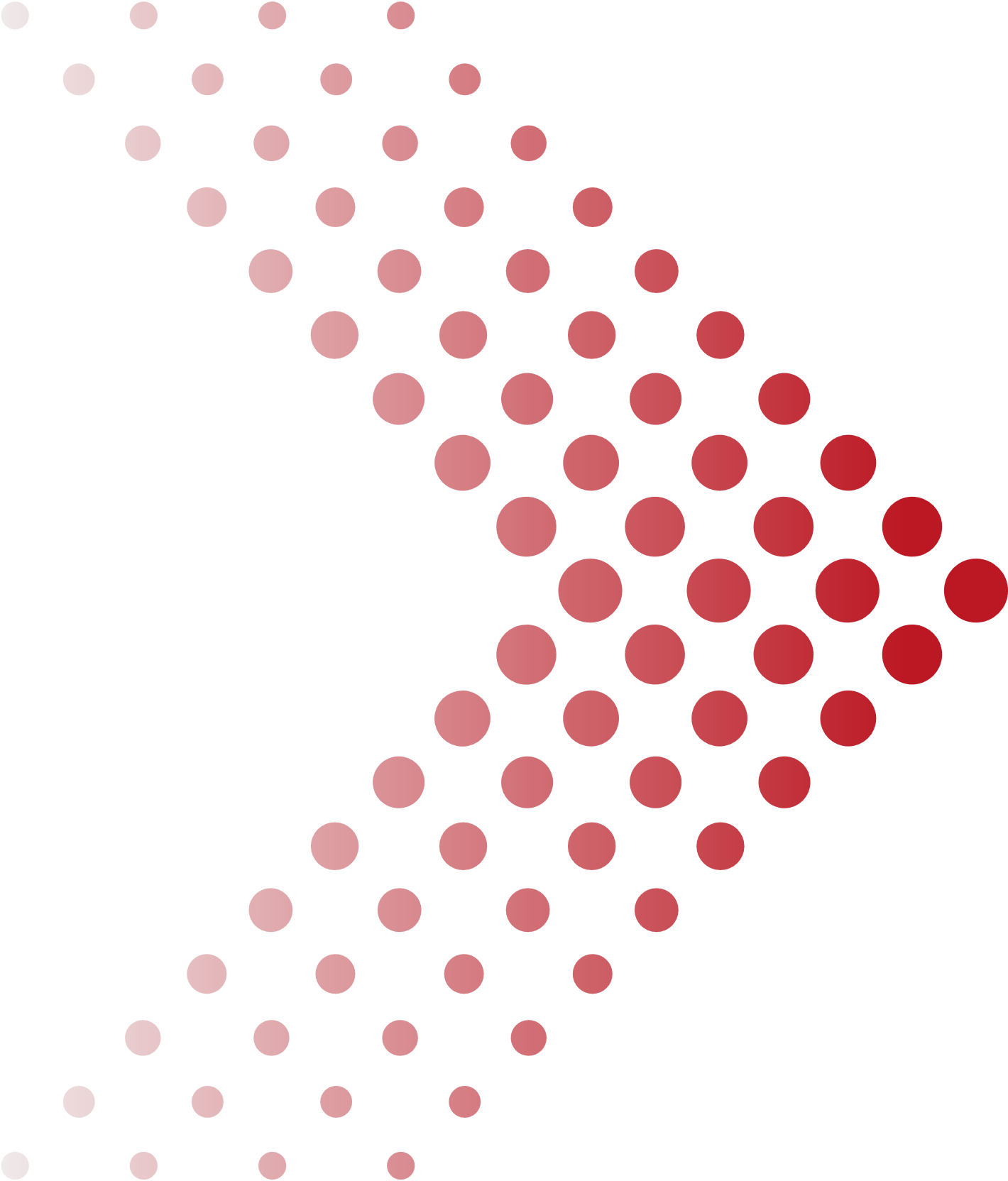 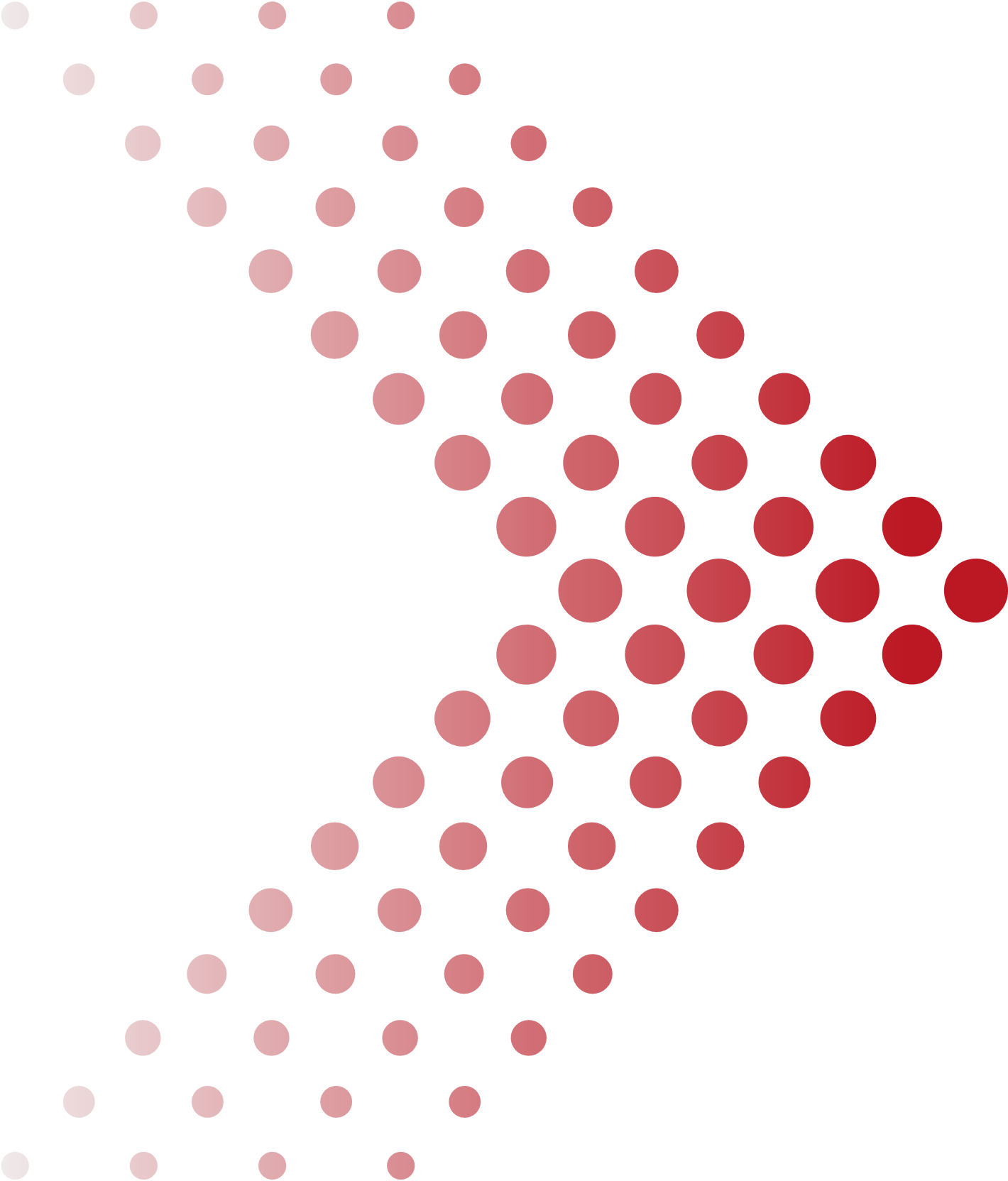 ARGYLE ISD
High School Study Committee
December 7, 2022
5:30 – 7:30 PM
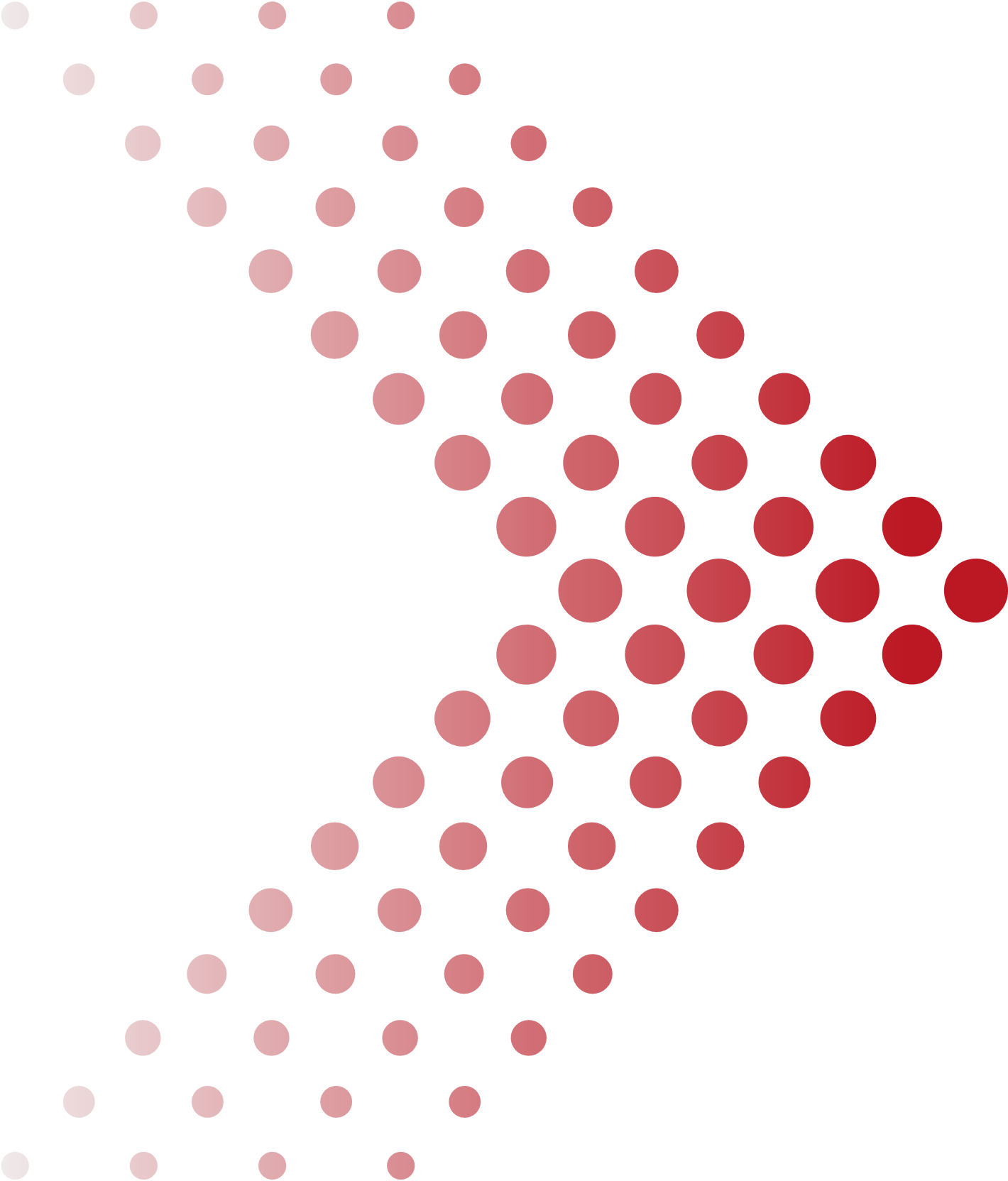 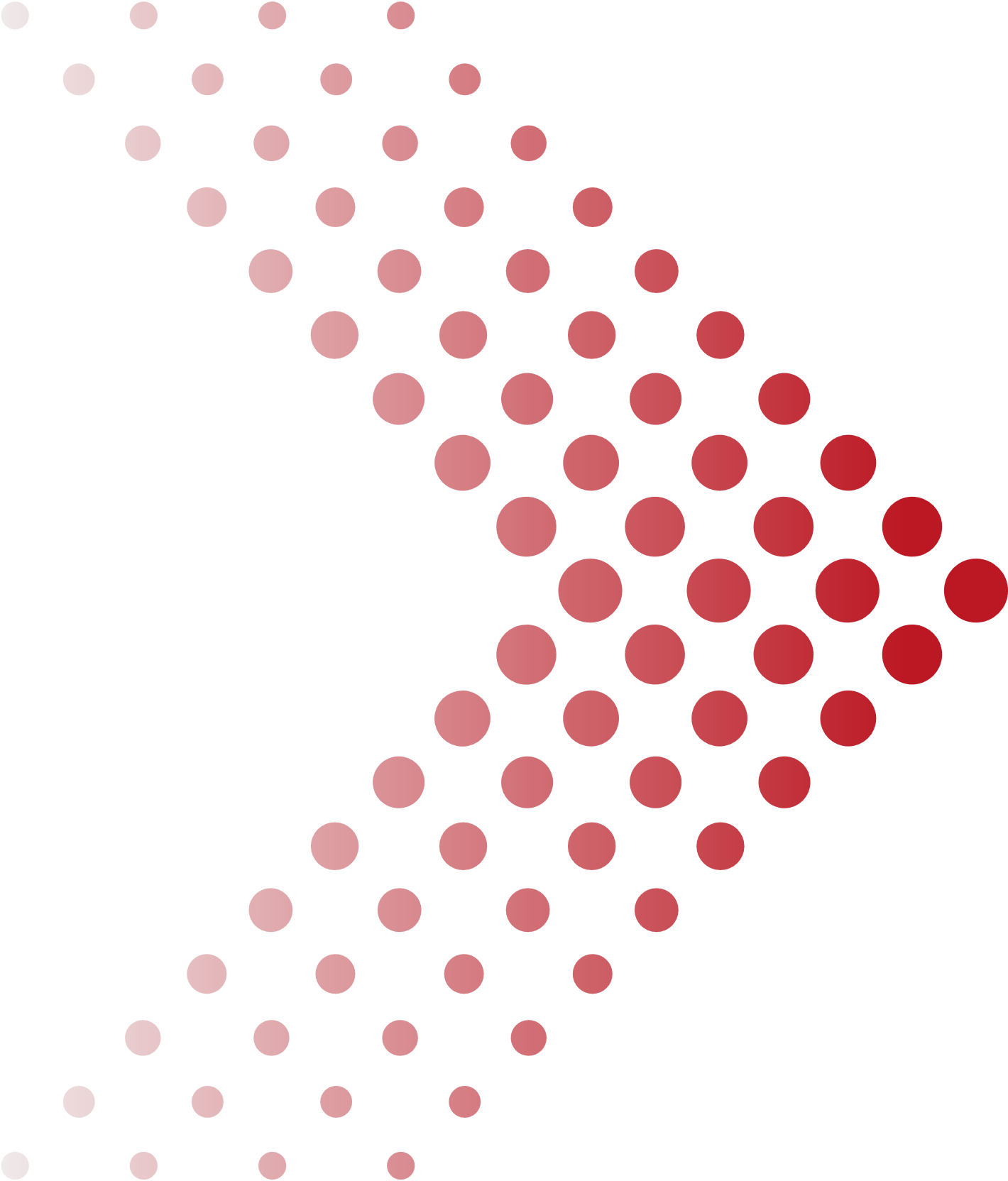 Agenda
Opening Remarks
December 7, 2022
Review Committee’s Charge
Summary of Activities
Data
Table Discussion & Share Out
Committee Recognitions
Next Steps – Dr. Wright
Opportunity for Final Comments
Opening Remarks
Dr. Telena Wright
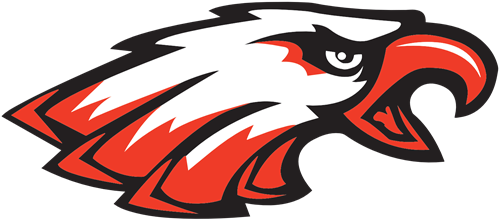 Charter
Review Committee’s Charge
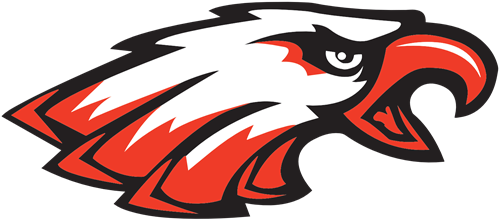 Summary
Meeting Dates
Lenses
5 Options
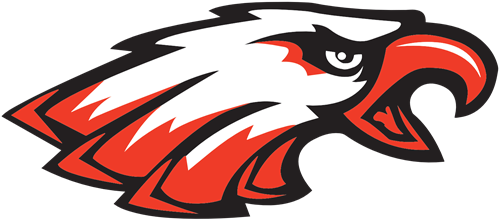 Data
Qualitative Data
Community
Committee
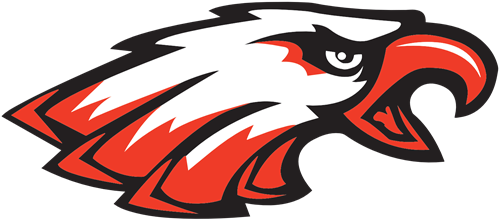 Possible High School Designs
2 separate high school campuses
both serving grades 9 - 12
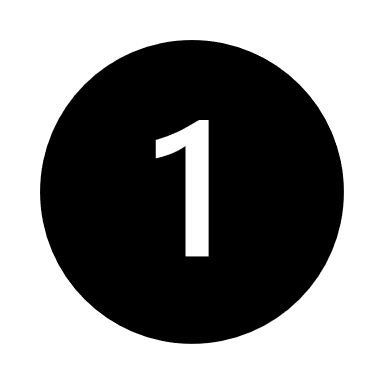 A
1 high school: 
1 campus serves 9th grade; the other serves grades 10 – 12
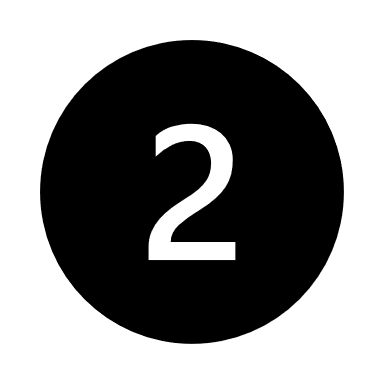 B
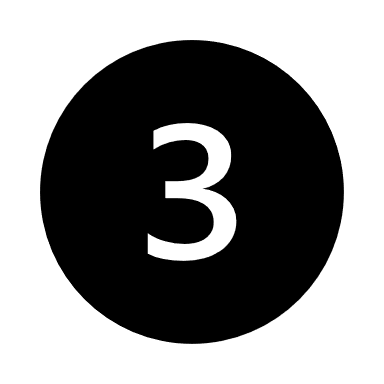 1 high school 
1 campus serves grades 9 – 10; the other serves grades 11 – 12
C
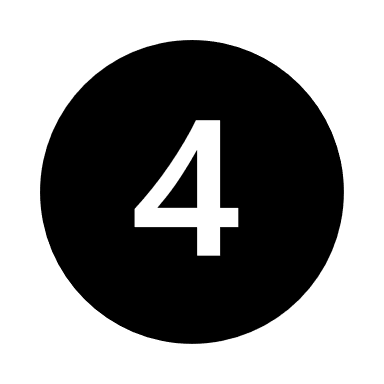 2 separate high school campuses 
1 campus serves grades 9 – 12; the other campus is a STEM Academy School of Choice and a CTE Center open to all students
D
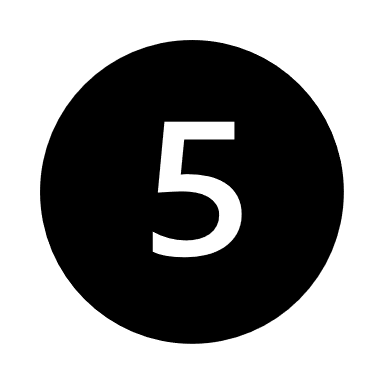 2 separate high school campuses 
1 campus serves grades 9 – 12 and is a smaller enrollment and UIL classification; the other is a larger school with a separate 9th grade campus and a 10 – 12 campus with a larger enrollment and UIL classification
E
Committee Quantitative Data
Lens:  Extracurricular
2.58
A
3.75
B
3.31
C
1.96
D
1.71
E
Committee Quantitative Data
Lens:  Enrollment
3.23
A
3.30
B
2.63
C
1.52
D
2.11
E
Committee Quantitative Data
Lens:  Curriculum
2.61
A
3.70
B
2.62
C
1.25
D
1.52
E
Committee Quantitative Data
Lens:  Facilities
2.38
A
3.75
B
2.83
C
0.94
D
1.56
E
Committee Quantitative Data
Lens:  Finance
1.92
A
3.28
B
2.81
C
1.25
D
1.74
E
Table Work
Discussion & Share Out
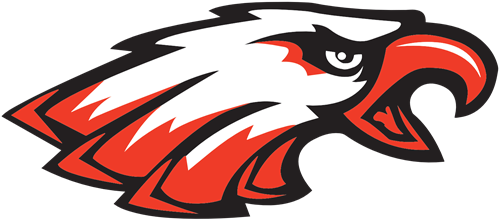 Recognitions
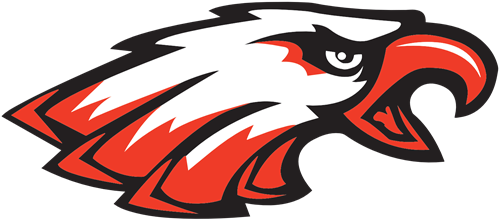 Next Steps
Dr. Wright
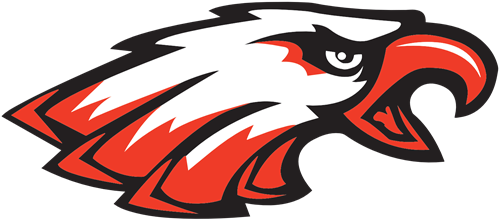 Opportunity for
Final Comments
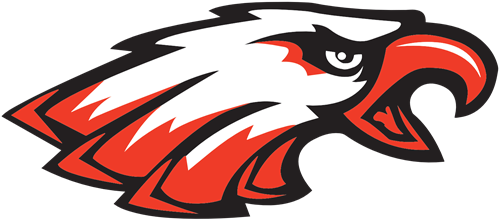 Thank You!
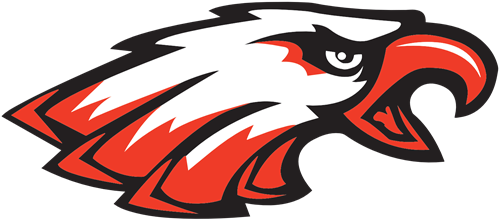